Презентация - тренажер по английскому языку
Учимся говорить о том,
 что умеем делать.
I can …
2 класс
Урок 5, УМК М.З. Биболетова
Шайдурова Валентина Федоровна
Учитель английского языка
ГБОУ «Школа №106»
Санкт-Петербург
2015
I can run
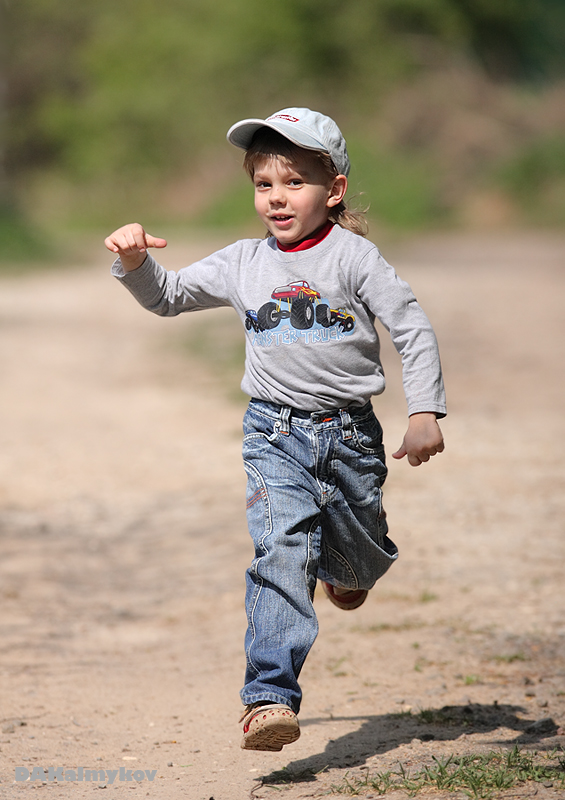 I can jump
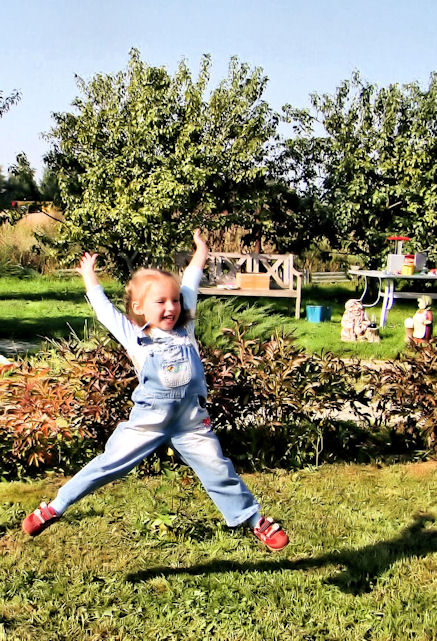 I can fly
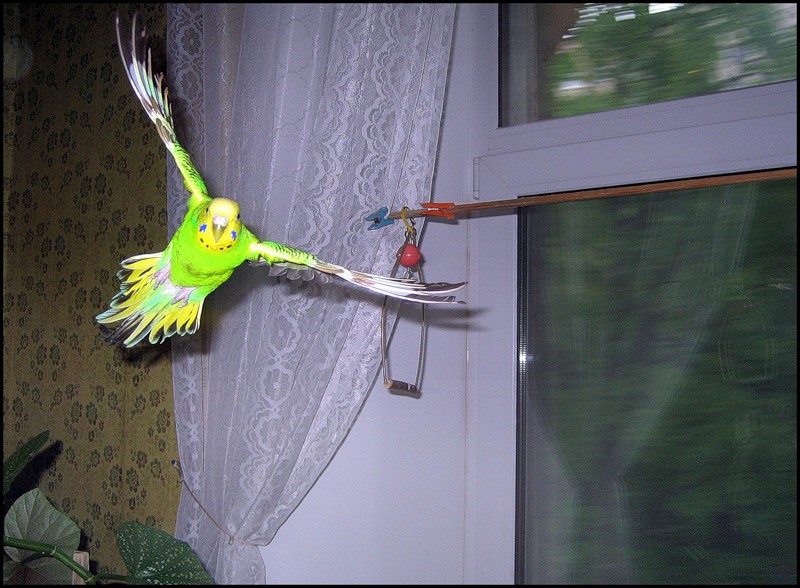 I can fly
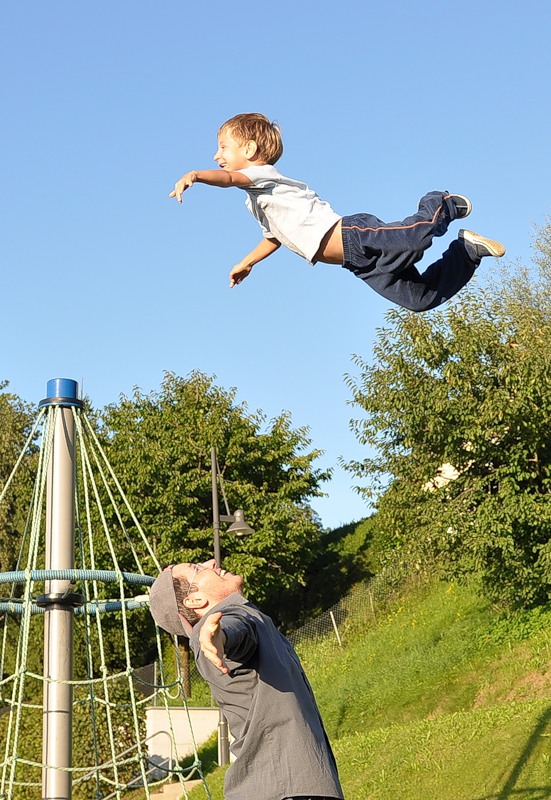 I can skip
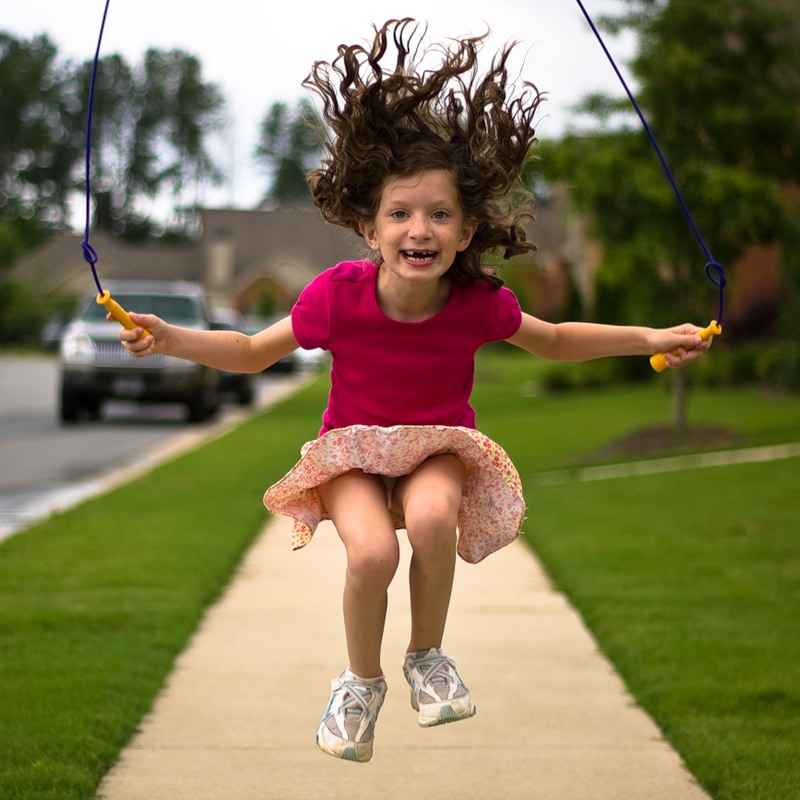 I can swim
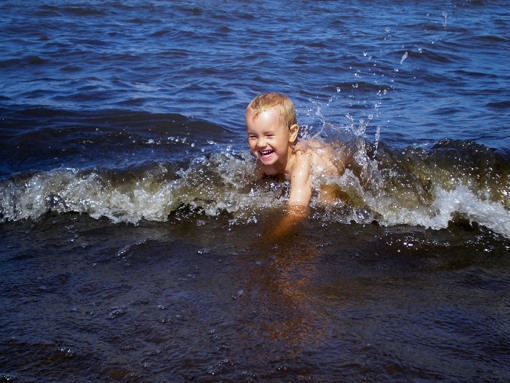 Well done!







Thank you!
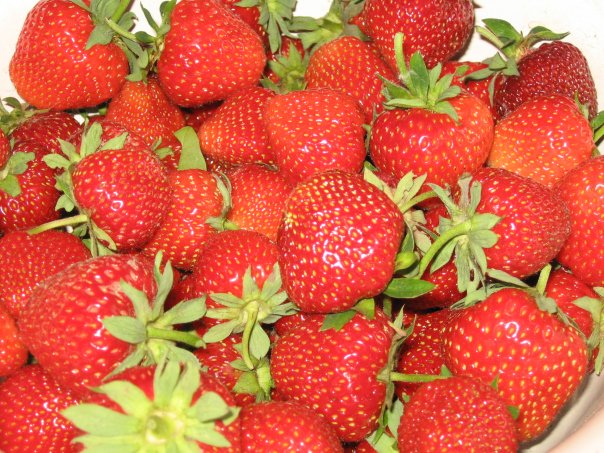